Lab Animal Safety:Part 1: Zoonosis and Infectious agentsPart 2: Allergy Prevention
Alyssa McIntyre, DVM, DACLAM
Zoonosis and Allergy Prevention
The focus of these presentations are to understand:
The transmission of disease between humans and animals
Types of disease 
The causes, treatment, and prevention of allergies
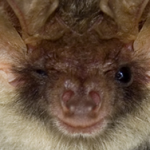 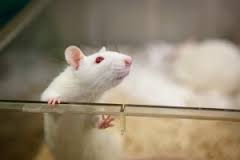 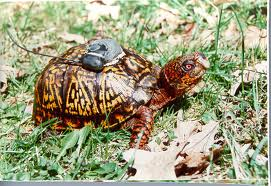 Part 1: Introduction to Zoonosis and other Infectious agents
Zoonosis
 Types of zoonotic diseases
 Transmission
 How to prevent the spread of zoonotic diseases
Infectious Agents in the Field
What Is Zoonosis?
Zoonosis is a contagious disease spread from: 
		animal to human
The term “reverse zoonosis” has been used to describe a disease transmissible from: 
		human to animal
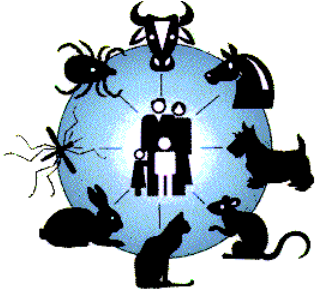 Zoonotic infection types:
Infections transmitted directly from animals to humans
Vector-borne infections in which an animal or human is infected by the vector
Infections in which animals act as a reservoir for disease transmission, including having the potential for contaminating human food and water sources
How can a zoonotic or infectious disease be transmitted?
Airborne
 Fecal-oral
 Direct contact 
 Foodborne
 Arthropod Vector
Zoonosis and Research
Strong potential for animals to infect humans
Disrupts research if animals contract infections from humans	
Examples?
 ~ 75% of recently emerging infectious diseases affecting humans are diseases of animal origin 
~ 60% of all human pathogens are zoonotic or “reverse zoonotic”
Zoonotic and Infectious Agents
Virus’
 Bacteria
 Parasite/Protozoa
 Fungi
 Rickettsia
 Helminthes
Zoonotic disease and infectious agents are associated with all lab and field animals!!!
Viral Diseases
Lymphocytic Choriomeningitis Virus (LCMV)
 Rabies
 Hepatitis A, B, C, D, and E
Others:
 Measles (Rubeola)
 Influenza
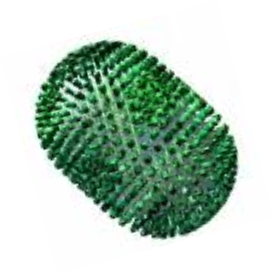 Viral Diseases: What/Who can be infected?
Others:
Non-Human Primates: transmit Fatal Herpes B to humans, measles

Ferrets: Susceptible to human influenza
Bacterial Diseases
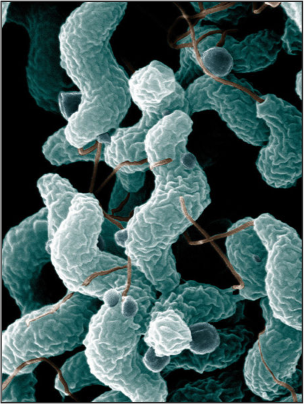 Tetanus
E. coli 
Rat-Bite Fever
Leptospirosis
Campylobacteriosis
 Tularemia
A mixture of Zoonotic agents and other agents that might be found in the field/water/non-vendor animals
[Speaker Notes: Rat bite fever- (Sterptobacillus moniliformis) not present in research rodents form major vendors like CRL; present in wild populations of rats
TB- human & NHPs frequently infected, our NHPs are tested at least twice yearly
Lepto- can be transmitted to any dog when exposed to the infection
Campy, salm, shigella– present in our NHPs]
Bacterial Diseases
[Speaker Notes: http://www.cdc.gov/salmonella/general/prevention.html
http://www.mayoclinic.org/diseases-conditions/e-coli/basics/prevention/con-20032105
http://www.cdc.gov/leptospirosis/
http://www.cdc.gov/nczved/divisions/dfbmd/diseases/campylobacter/#how_infect
http://www.cdc.gov/rat-bite-fever/
http://www.cdc.gov/vaccines/vpd-vac/tetanus/default.htm
http://www.cdc.gov/tularemia/transmission/index.html]
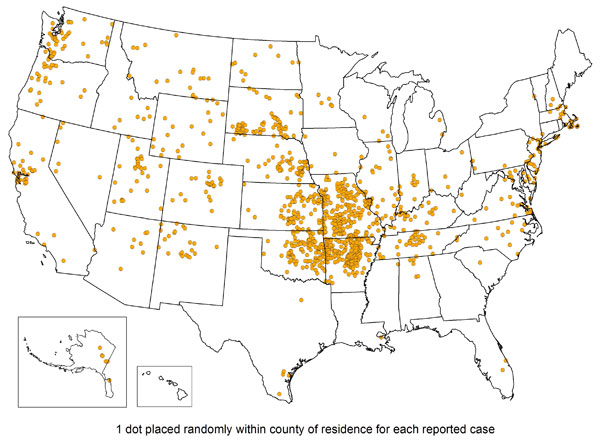 Tularemia
Tularemia is a disease of animals and humans caused by the bacterium Francisella tularensis 
Rabbits, hares, and rodents are especially susceptible and often die in large numbers during outbreaks. 
Humans can become infected through several routes, including:
Tick and deer fly bites
Skin contact with infected animals
Ingestion of contaminated water
Inhalation of contaminated dusts or aerosols
[Speaker Notes: http://www.cdc.gov/tularemia/]
Bacterial Disease from the field: Non-zoonotic
Tetanus? 
Wounds contaminated with dirt, feces, or saliva
Wounds caused by an object puncturing the skin, like a nail or needle (puncture wounds)
Burns
Parasitic and Protozoal Diseases
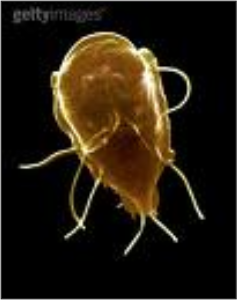 Giardiasis
 Cryptosporidiosis
 Amebiasis
 Balantidiasis
 Toxoplasmosis*

*Toxoplasmosis is most common in cats (kittens) and New World NHP’s, not covered
Parasitic and Protozoal Diseases
[Speaker Notes: http://www.cdc.gov/parasites/crypto/
http://www.cdc.gov/dpdx/freeLivingAmebic/
http://www.cdc.gov/healthywater/burden/current-data.html
http://www.cdc.gov/parasites/balantidium/]
Fungal Diseases
Dermatomycosis
“Ringworm”
Trichophyton mentagrophytes 
	mainly in rodents and mice
Microsporum canis
 mainly in dogs and cats
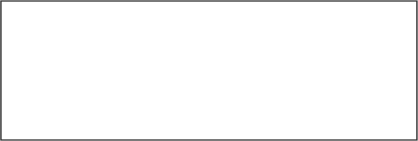 Commonly transmitted FROM humans TO dogs, cats and rodents
Helminth Infections
Roundworm
 Hookworm
 Whipworm
Common in pets and wild animals
Spread by fecal-oral transmission
Persist in Soil, transmissible  without direct animal contact
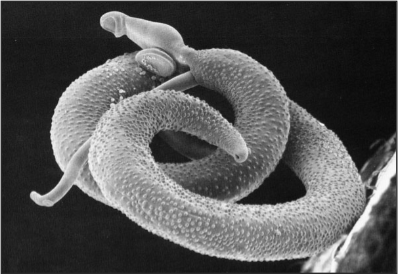 [Speaker Notes: The pinworms seen in Lafayette in 2007 were not transmissible to humans
Visceral larval migrans
Ocular larval migrans
Trichuriasis]
Arthropods
All rodents are negative at commercial vendors but can be infested during transit, or on site

Potential “reverse zoonosis”
Found on Rats and Mice:
	Fleas, mites/scabies, lice
Found on Cats and Dogs: 
Fleas, mites/scabies, mange, ticks, lice
Found in the Field:
Ticks!
Mosquitos!
Ticks in North Carolina
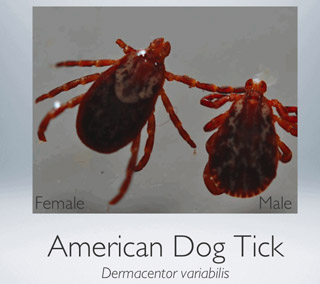 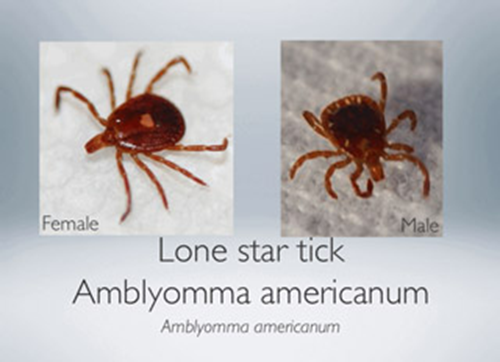 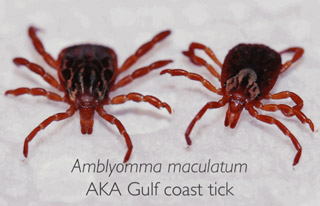 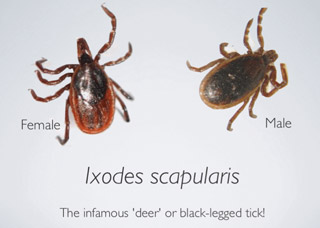 Tick-Borne Illness: Rickettsial Diseases
Lone Star tick:
Transmits ehrlichiosis, Southern Lyme (STARI), tularemia, tick paralysis, and possibly Tularemia, Lyme disease and Babesiosis in NC
 American Dog Tick:
Transmits Rocky Mountain Spotted Fever, tick paralysis, tularemia, and possibly ehrlichiosis
 Deer Tick or Black-legged Tick:
Transmits Lyme disease, babesiosis, erhlichiosis, bartonella, and possibly Powassan encephalitis and tick-borne encephalitis (viral)
Tick-Borne Illness: West Nile
Most people are infected between June-September
The most effective way to avoid West Nile virus disease is to prevent mosquito bites:

Use insect repellents when you go outdoors. Repellents containing DEET, picaridin, IR3535, and some oil of lemon eucalyptus and para-menthane-diol products provide longer-lasting protection. 
Wear long sleeves and pants from dusk through dawn when many mosquitoes are most active
[Speaker Notes: http://www.cdc.gov/westnile/transmission/]
Tick Tips:
If you remove an attached tick
Save it in a vial of alcohol in the freezer
Write down the date and location (on your body) where it was removed


http://www.tic-nc.org/aboutticks.html
Diarrhea caused by Zoonotic agents
Salmonella
Outbreaks ~ associated with foods
Commonly found in turtles, iguanas, other lizards, snakes (asymptomatic carriers)
Avoid direct or even indirect contact between reptiles and infants or immunocompromised persons
Wash hands with soap after handling reptiles, birds, or baby chicks, and after contact with pet feces
[Speaker Notes: CDC updates the Division of Parasitic Disease website regularly– discusses food borne illness
CDC update Division of parasitic diseases: Diarrhea caused by an infection may result from:
Parasites (e.g., Cryptosporidium, Cyclospora, Entamoeba, Giardia, Cryptoisospora, microsporidia) 
Bacteria toxins (e.g., Campylobacter, Clostridium difficile, E. coli, Salmonella, Shigella, cholera) 
Viruses (e.g., norovirus, rotavirus)]
Diarrhea Caused by Zoonotic agents
Campylobacter
Common bacterial cause of diarrhea in the United States
Most cases occur as isolated, sporadic events, not as part of recognized outbreaks
Campylobacter jejuni grows best at 37°C to 42°C, the approximate body temperature of a bird and seems to be well adapted to birds (asymptomatic carriers
Diarrhea Caused by Zoonotic agents
E. coli 
Escherichia coli (E. coli) bacteria normally live in the intestines of people and animals. 
Most E. coli are harmless and actually are an important part of a healthy human intestinal tract. However, some E. coli are pathogenic, meaning they can cause illness
The types of E. coli that can cause diarrhea can be transmitted through contaminated water or food, or through contact with animals or persons.
People have gotten infected by swallowing lake water while swimming, touching the environment in petting zoos and other animal exhibits
Diarrhea Caused by Zoonotic agents
Giardia
Most common non-bacterial cause of diarrhea in the United States 
 Most commonly transmitted via contaminated water
 Foodborne illness/infection is the most common cause of diarrhea reported to CDC 
 The agents causing the infection may originate from animals or humans 
 These same agents may also be present in feces of research animals in field studies and research primates
Questions:
Do our vivarium animals have any of these zoonotic pathogens?
 Do Field research animals have any of these pathogens?
Does North Carolina have any of these pathogens in fields, streams, or woods?
Animals from Vendors
Normal gastrointestinal flora may include pathogenic organisms
 Animals can be infected if humans bring the infective larvae into the facility on shoes or clothes
Animals from Reputable Vendors…
Rodents arrive without arthropod infestations, but can easily be infested if humans bring them into the facility
 Humans can transmit diseases to lab animals
 Bacteria and fungi can be transmitted between animals and humans if proper PPE and personal hygiene practices are not followed
Prevention: In the animal facility
Controlled access to animal areas
 Mandatory Personal Protective Equipment (PPE)
 Air pressure in animal rooms in maintained negative relative to the clean area
Personal Hygiene – Hand washing!
[Speaker Notes: Lafayette airflow is different-]
Personal Protective Equipment
PPE helps protect you from exposure to zoonotic disease
Dedicated facility clothing
Long sleeve lab coat 
Gloves
Safety glasses
Shoe covers
PPE also protects the animals from humans who might be spreading zoonotic agents (reverse zoonosis)
Prevention: In the Field
Field-specific Awareness and Education!
Vaccination when possible (e.g. Rabies, Tetanus)
Potable water
Mosquito and Tick bite prevention 
Hand-washing / sanitizer
Limit exposure to infected species and fecal material
Zoonosis and other infectious agents summary:
Animals can give diseases to You
You can give diseases to Animals
Minimize your exposure to animal waste in the facility and in the field
Be safety conscious when handling any animal
Be safety conscious in the field: Mosquitos, ticks, water, soil, and even edible berries can carry infectious disease
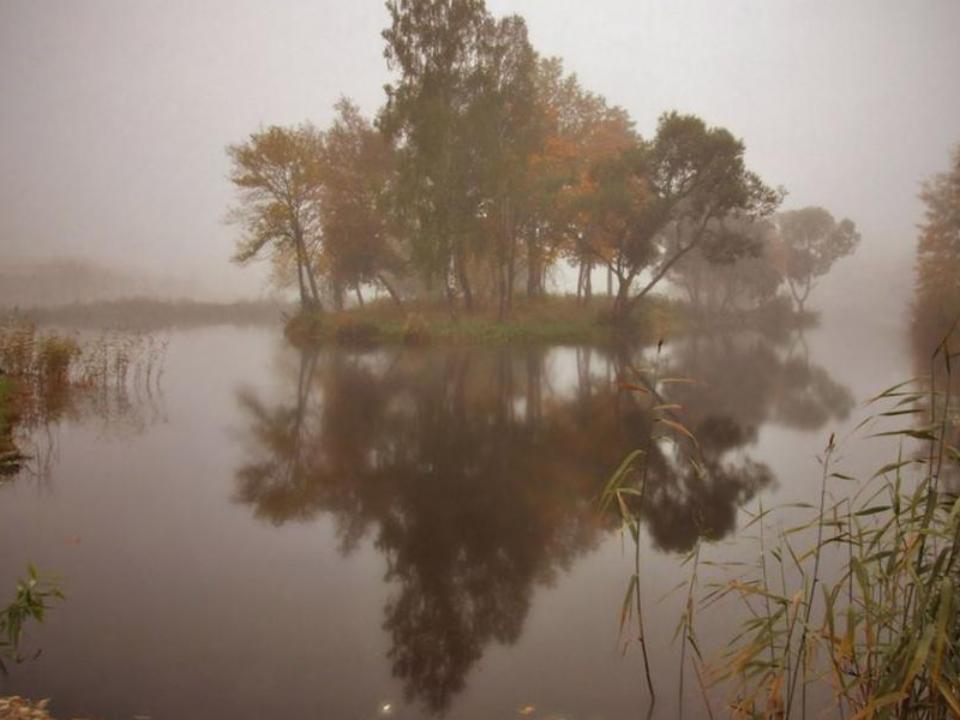 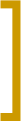 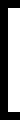 Laboratory Animal Allergies
Objectives:

 Are you likely to become allergic to lab animals?
Allergens and exposure
 Diseases caused by Animal Allergens
 Causes and Prevention
Lab Animal Allergies (LAA)
Significant occupational hazard!

 Approximately 2 million workers have jobs that require contact with animals or animal products
 Estimated prevalence of animal allergies in workers ranges from 21% to 35%
Routes of Exposure to Allergens
Inhalation of airborne allergens
 Most common form of exposure
 Skin contact
 Eye contact
 Ingestion
Via inhalation
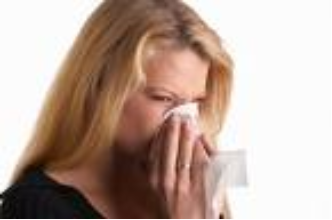 Risk Factors
Existing Allergy to pets or other species
Intensity / duration of animal allergen exposure
Airborne contamination
Skin/eye contact
Secondhand from co-workers
Brought home on clothing
 Allergies to other things, including hay fever, allergic skin rashes, allergic asthma, food allergies
[Speaker Notes: Atopy (atopic syndrome) is a syndrome characterized by a tendency to be “hyperallergic”. A person with atopy typically presents with one or more of the following: eczema (atopic dermatitis), allergic rhinitis (hay fever), allergic conjunctivitis, or allergic asthma. Patients with atopy also have a tendency to have food allergies.
Patients with atopy usually develop what is referred to as the “allergic triad” of symptoms, i.e., eczema (atopic dermatitis), hay fever (allergic rhinitis), and allergy-induced asthma (allergic asthma). They also have a tendency to have food allergies, and other symptoms characterized by their hyperallergic state. For example, eosinophilic esophagitis is found associated with atopic allergies.
Atopic syndrome can be fatal for those who experience serious allergic reactions, such as anaphylaxis, brought on by reactions to food or environment]
Animal Allergens
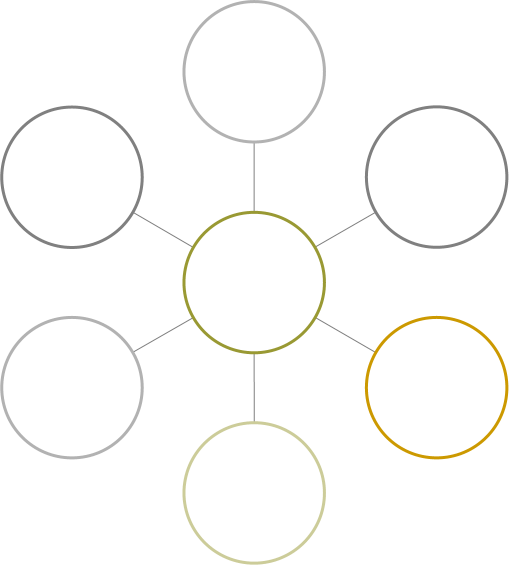 Endotoxin
Serum
Pet
Dander
Allergens
Fur
Urine 
and 
Saliva
Scales
Human exposure to allergens is directly related to the normal activities of an animal:
In this picture, what are the potential allergens?
#1: Urinary Proteins 

AND

Dander/hair
Bedding
Food dust
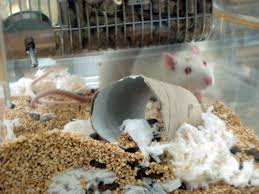 But the room doesn’t smell bad- Respiratory exposure?
Nanogram concentrations can elicit symptoms (ppb)
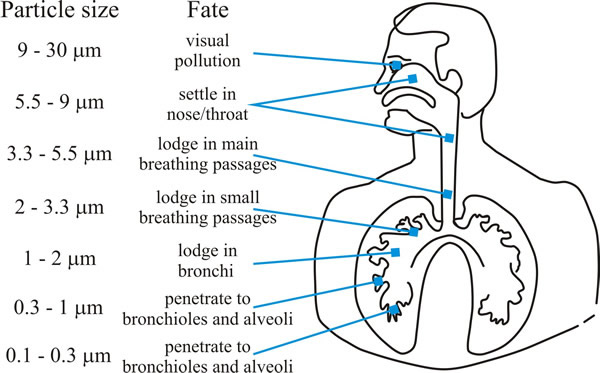 Types of Allergens
Animal Proteins (allergens) 
 saliva
 dander (flakes of skin) 
 urine





 Allergic reactions may also be triggered by:

 Foods
 Latex
 Molds
 Pollens
 Insect stings
Medical Surveillance Programs
Identify workers with or at higher risk for LAA
 Identify new cases of LAA or allergies to new species
 Yearly assessment typical
 Employees can report new symptoms anytime during the year
Allergic Reactions“Hypersensitivity Reactions”
Definition: excessive, undesirable (damaging, discomfort-producing and sometimes fatal) reactions produced by the normal immune system
 Require a pre-sensitized host 
 Can be divided into four types based on mechanisms involved and reaction time: 
 Immediate Phase Reaction: Type I
 Late Phase Reaction: Type II, III and IV
Hypersensitivity Reaction Overview
Late Reaction “Type II”

Minutes to hours
Type III
3-8 hours
Type IV
48-72 hours
T cell mediated
Immediate Reaction “Type I”
15-20 minutes
Called “atopic allergy”
Examples: asthma, hay fever, hives
Most common type of animal-associated allergy
Type I or Immediate Hypersensitivity
Symptoms:
Itching
Sneezing
Watery discharge
Congestion
Conjunctivitis
Asthma
Urticaria
Anaphylaxis
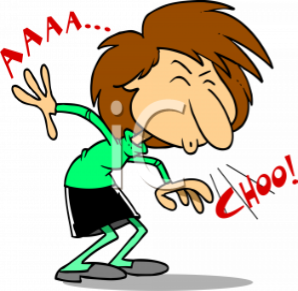 Type II, III, or VI Hypersensitivity
Symptoms:
 Contact dermatitis (like poison ivy)
 Skin erythema
 Anemia
 Less commonly associated with LAA
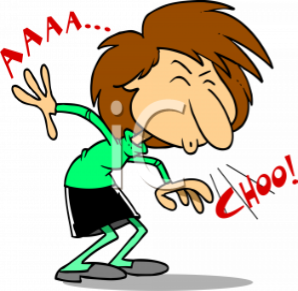 Allergy Onset Statistics
Most people who will develop LAA will do so within the first 3 years of employment
 ~ 1/3 of people will become symptomatic within the first year, 70% within the next 3 years
 ~ 30% of people who develop allergies will develop asthma
 ~ 70% who will develop asthma associated with LAA will do so within 3 years of developing the initial allergy
 People who already have allergies are more likely to develop LAA
[Speaker Notes: review]
Treatment and Prevention of Lab Animal Allergies
Early intervention
 Tell your doctor or Health services as soon as you notice
 Appropriate precautions
 Wear PPE at work 
 Don’t take allergens home on street clothes
 Avoid allergens- home or workplace


 Allergy prevention is better than any allergy treatment!
NIOSH Recommendations
National Institute for Occupational Safety and Health comments regarding safety and prevention of allergies
 Avoid wearing street clothes while working 
 leave work clothes at the workplace to avoid exposing family members / roommates
 Keep all cages and work areas clean!
NIOSH Recommendations
Preventative measures include:
 Animal handlers should take steps to protect themselves from exposure to animals and animal products
 Reduce skin contact and inhalation by wearing PPE
 Perform animal manipulations within ventilated hoods when possible and use HEPA ventilated cages and work spaces
Work Practices and Prevention
Education and training programs

 Personal Protective Equipment

 Dedicated labcoats and disposable PPE are provided to minimize contact with allergens
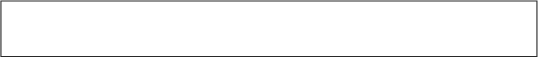 WEAR YOUR PPE !!!
Allergen containment
Air pressure in animal rooms is maintained negative relative to the corridor only when the door is closed

When the doors are held open for more than a few seconds, airflow equalizes and air (and airborne allergens) backflow into the corridor
References
"Laboratory Animal Allergy." Animal Care and Use in Research and Education. www.aalaslearninglibrary.org. AALAS Learning Library. <http://www.aalaslearninglibrary.org>. 
 Beatty, Robert. "Hypersensitivity." Microbiology. Berkeley College. <http://http://mcb.berkeley.edu/courses/mcb150/Lecture20/Lecture20(6).pdf>. 
 BioReliance<http://www.bioreliance.com>. 
 CDC-Centers for Disease Control and Prevention. <http://www.cdc.gov>. 
 Lane, Terry. "Animal Allergens & Endotoxins." Merck. 20 May 2009 <www.merck.com>.
References
Lowrie, Jonathan, and Reid Boswell. "Laboratory Animal Allergies." SoCal Tri Branch Symposium .University of California, LA. “
 National Institute of Occupational Safety and Health. <http://cdc.gov/niosh >.
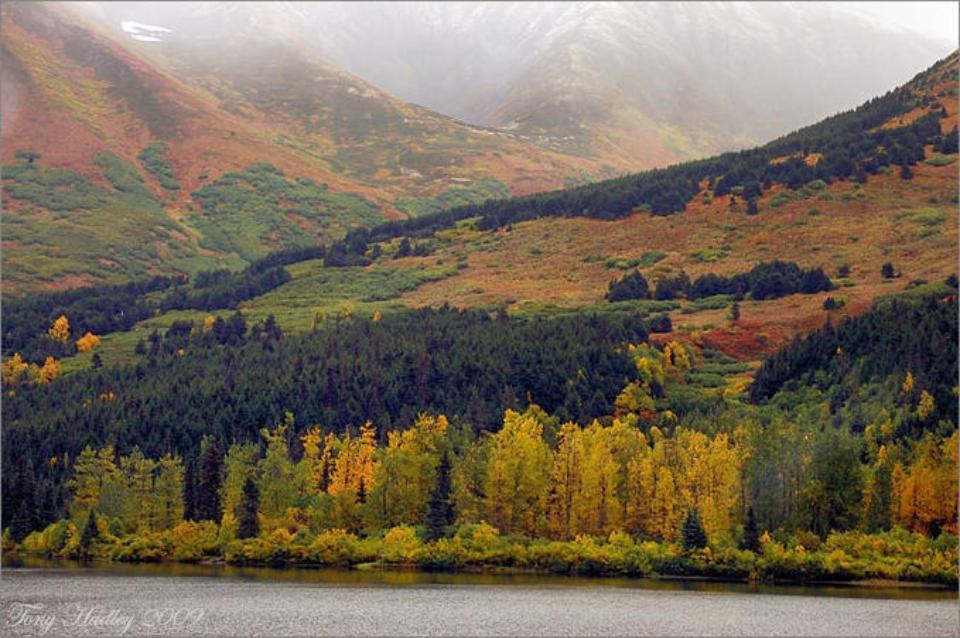 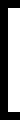